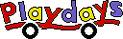 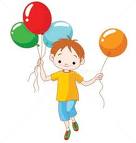 اللعب الحر في الخارج
افتراضات
أهمية اللعب الحر في الخارج
تنظيم فترة اللعب الحر في الخارج
دور المعلمة خلال فترة اللعب الحر في الخارج
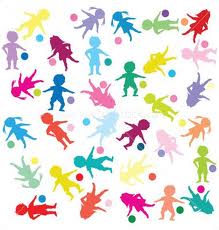 مقدمة:
هي فترة من فترات البرنامج اليومي’ يقضيها الأطفال في الهواء الطلق يمارسون القفز والركض والتسلق.
 كما أنها فترة لمراقبة الطقس, والتغيرات الجوية ونمو النباتات وبيوت النمل والحشرات.
 ويمارس الطفل في هذه الفترة حرية الاختيار:
 اختيار الألعاب الحركية التي تتناسب مع قدراته واحتياجاته.
 اختيار رفاقه باللعب .
 كلما كان الاختيار بيد الطفل, كلما زادت نسبة انسجام النشاط مع قدراته وميوله, فتزداد رغبته في إتقان عمله.
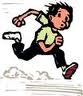 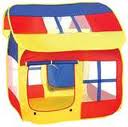 افتراضات:
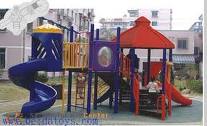 نفترض أن فترة اللعب الحر في الخارج هي فترة مخصصة لممارسة الأنشطة الحركية في فناء, بحيث يستطيع كل طفل ممارسة أكبر عدد ممكن من الأنشطة.
 وفي المقابل نفترض أيضا أن يكون هذا الفناء ذو مساحة جيدة تتسع للأطفال.
 ونفترض أن يكون مزود بأدوات وألعاب تساعد على ممارسة الأنشطة المختلفة.
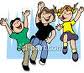 أهمية اللعب الحر في الخارج:
أولا: تلبية حاجات الأطفال للحركة.
النشاط الحركي ضروري لنمو الطفل وبخاصة بعد فترة من الهدوء والجلوس في الحلقة, فجسم الطفل يحتاج إلى الانطلاق والحرية, فتتحرك الرئة وتأخذ الهواء وتزفره وتتحرك عضلات الجسم ليتغير نبض القلب وسريان الدم ويعيد الجسم توازنه الطبيعي.
 كما أن الألعاب الحركية من قفز وركض وتسلق تجعل الطفل يحس بالمساحة التي يشغلها جسده.
 إن عملية تحسس ووعي وإدراك الطفل لقدراته, وعلاقتها بالمساحة التي يشغلها جسده, هي أول بذور الثقة بالنفس وفهم الذات, ثم الرضا عنها والسعي في تطورها وزيادة تمكنها وبواسطتها يكتشف أيضا سرعته وانطلاقه وقوة عضلاته ومدى تحمله.
ثانيا: التآزر والمرونة والتوازن لكافة أعضاء الجسم.
 إن المهارات المتعددة التي يقوم بها الطفل خلال فترة اللعب الحر في الخارج, تنمي عملية التناسق بين كافة أعضائه إذ ترتبط حركة الطفل بكل جزء من أجزاء جسده وينتقل نموه من مرحلة التحرك العشوائي إلى مرحلة التحكم الدقيق بأعضائه.
ثالثا: صقل وإتقان مهارة معينة من خلال تدربه عليها.
 يتدرب الطفل على تجربة مهارة معينة قد تستغرق وقت طويل أو قصير, فتعد المعلمة هذه الفترة لمساعدة الطفل للتوصل إلى إتقان المهارة الجديدة.
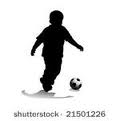 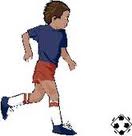 رابعا: توسيع نطاق تعامل الطفل وتعلمه.
الطفل في الروضة يتقن مهارة معينة ثم يبدأ في زيادة مجالات اهتمامه ومشاركة غيره من الأطفال الذين يبادلونه نفس الاهتمامات, وبذلك يتوسع اهتمام الطفل ويزداد اهتمامه بالشيء وبالتالي يزيد معلوماته وخبراته.
خامسا: تعلم الطفل التحكم بجسده يقوي ثقته بنفسه. 
 الأدوات والألعاب في فترة اللعب الحر في الخارج متعددة ومختلفة وات استخدام مختلف والطفل يجرب هذه الألعاب ويتعلم وتزداد خبراته ويكتشف قدرته الجسدية ومهاراته المختلفة.
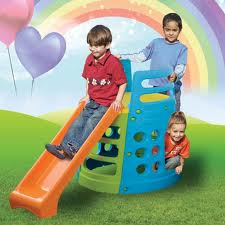 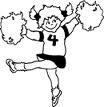 تنظيم فترة اللعب الحر في الخارج:
تنظم المعلمة هذه الفترة من البرنامج اليومي وتراقب الأطفال في لعبهم وتشاركهم اللعب كذلك, ومن أهم الأمور التي يجب أن تراعيها المعلمة في هذه الفترة:
 أن تكون هذه الفترة في بداية اليوم خاصة خلال فصل الصيف.
 تخصص المعلمة مدة تتراوح من 40 إلى 50 إلى 60 دقيقة لفترة اللعب الحرفي الخارج.
 تنظم المعلمة مع الفصول الأخرى فترة خروجهم إلى اللعب في الخارج.
 تعتبر سلامة الأطفال من مسؤولية المعلمة.
 يتم توقيت فترة اللعب الحر في الخارج بعد نشاط هادئ, وكذلك بعده.
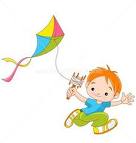 6. تبقى المعلمة دائما مع الأطفال وقت اللعب الحر في الخارج لأنها تؤثر على سلوكهم.
7. تراعي المعلمة دخول الأطفال للحمام وغسل اليدين بعد الخروج من الملعب.
8. تعرف المعلمة أهمية هذه الفترة للأطفال ولنموه .
9 تساعد المعلمة الأطفال على الاستعداد للخروج للملعب وتذكرهم بالموعد.
10. عند إضافة معدات جديدة أو تقديم لعبة جديدة تجمع المعلمة أطفالها حول اللعبة وتتأكد من انتباههم لها\و ثم تقديمه إليهم وتعرفهم بطرائق استخدامها
11. خصص المعلمة جزءا من الملعب لزراعة النباتات والاهتمام به ومراقبة نموهم.
12. تستعمل المعلمة الملعب الخارجي أحيانا لتنظيم بعض الألعاب الجماعية الحركية والي تحتاج  إلى مكان واسع
13. تقف المعلمة في مكان تستطيع رؤية جميع الأطفال كما يستطيعون رؤيتها لتلبية حاجاتهم.
دور المعلمة خلال فتر اللعب الحر في الخارج:
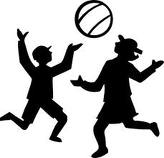 التأكد من أخذ كل طفل لنصيبه وحصته من اللعب الحركي: وتتأكد من انهماكهم بألعاب متنوعة.
 توفير السلامة لكل طفل وإبعاده عن أي خطر جسدي أو نفسي: عن طريق ملاحظتها لهم باستمرار, وبتدارك الخطر قبل وقوعه.
 تشجيع الأطفال على إتقان وصقل مهارات حركية: تراقب المعلمة كل طفل على حدة وتحدد درجة إتقانه للمهارات الحركية, ومدى ممارسته لكافة الألعاب, وتصف سلوك ومهارة الطفل.
تأمين بيئة غنية بالخبرات المتنوعة: فمن مسؤوليات المعلمة توفير مواد مختلفة تثري أنشطة الأطفال, مثل أدوات جديدة للرمل, إضافة ماء.